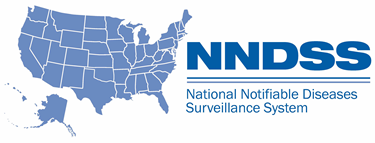 NNDSS Modernization Initiative (NMI): Implementation Spreadsheet Updates, STD and CS MMG Refresher, and Walkthrough of MVPS Dashboard Enhancements
Access the NNDSS Technical Resource Center at    
      https://www.cdc.gov/nndss/trc/
Subscribe to monthly NMI Notes news updates at
      https://www.cdc.gov/nndss/trc/news/
October 16, 2018			            Division of Health Informatics and Surveillance
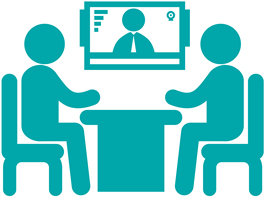 Agenda
Welcome and Announcements
Updates: Implementation Spreadsheet
Natalie Raketich, APHL 
STD and CS MMG Refresher on Implementing HL7 Case Notification Messages 
Mark Stenger, Division of STD Prevention, National Center for HIV/AIDS, Viral Hepatitis, STD, and TB Prevention (NCHHSTP), CDC 
Walkthrough of MVPS Dashboard Enhancements 
Andrew Kuehl and Jay Schroeder, CDC
Questions and Answers
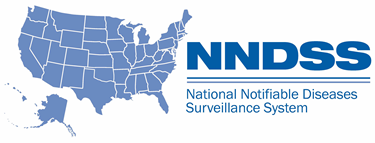 NMI Progress and Timeline
Lesliann Helmus, MSPH, CHTS-CP				
Associate Director for Surveillance	

Michele Hoover	
Lead, State Implementation and Technical Assistance
NMI Implementation Status		Oct 16, 2018
NH
WA
VT
ME
AK
MN
ND
MT
MA
OR
NY
WI
RI
ID
SD
MI
CT
WY
PA
NJ
NYC
IA
OH
CA
NE
DE
IN
NV
HI
IL
WV
MD
UT
VA
DC
MO
CO
KS
KY
NC
TN
SC
OK
AR
NM
AZ
MS
AL
GA
LA
TX
PR
FL
Onboarding	Total of 4 (states)
Piloting                          Total of 2 (states)
Production 	Total of 31 (30 states + NYC)
Onboarding Status
10/16/18
text
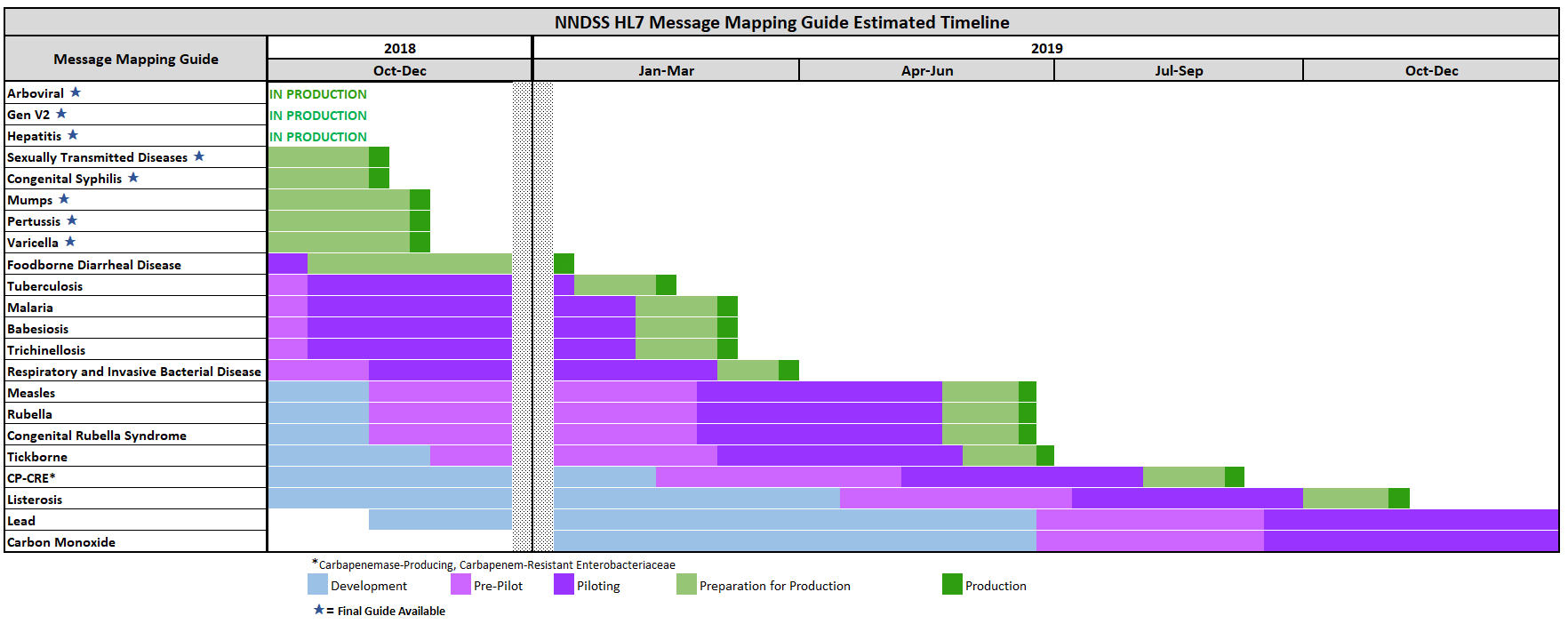 Updated Implementation Spreadsheets
Natalie Raketich, MPH
APHL NMI Technical Assistance Terminologist
One-Stop Shop
NMI Implementation Process and Tools
Surveillance System
Implementation Spreadsheet
HL7 Text File
Implementation Spreadsheet Updates
Formerly, all Gen v2 MMGs consolidated
Now broken into separate, MMG-specific docs
Gen V2 elements still included in each MMG-specific version
Implementation Spreadsheet Updates
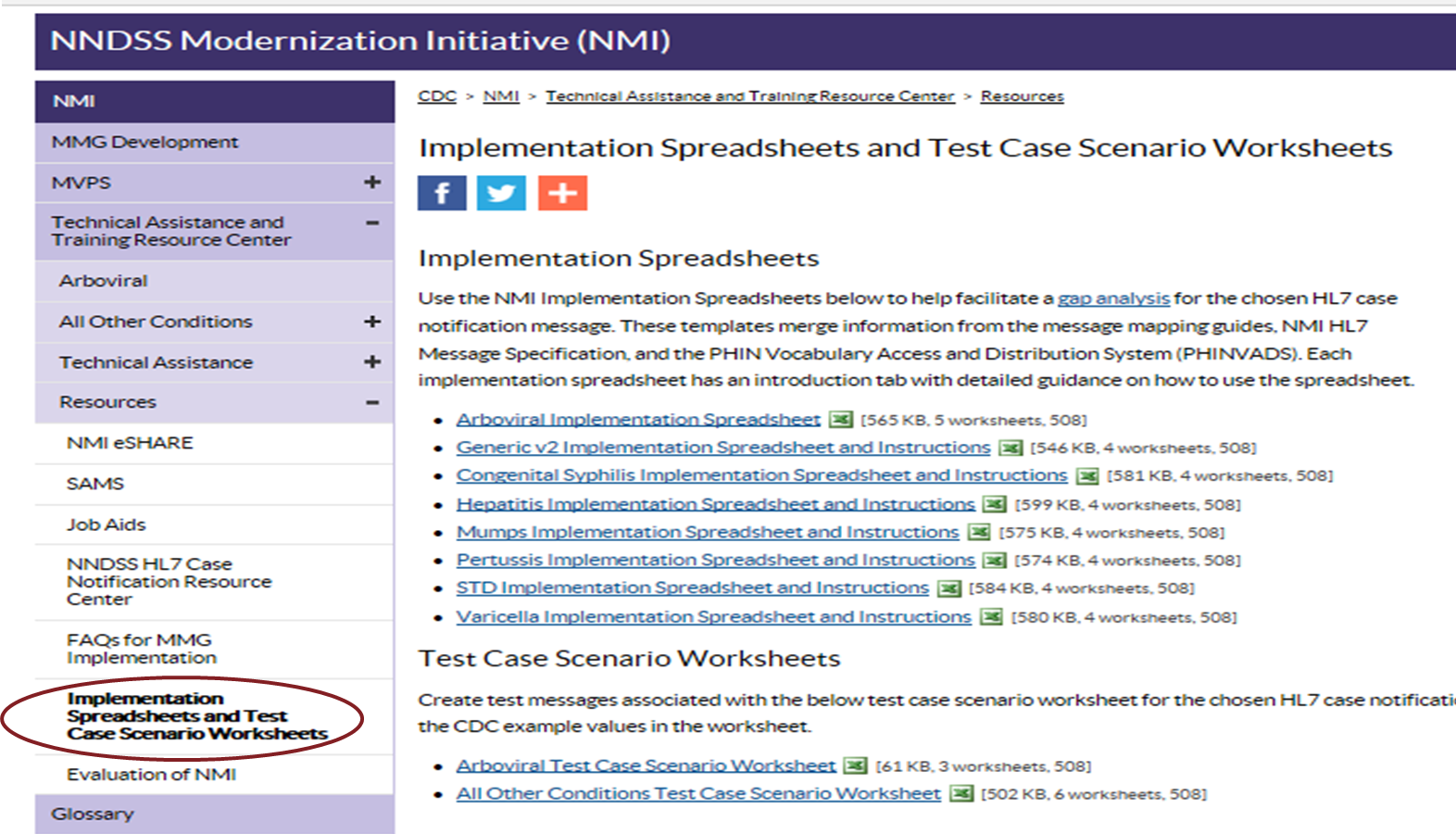 Formerly, all Gen v2 MMGs consolidated
Gen V2 elements
Complete Gen v2 elements in the Gen v2 implementation spreadsheet
“Default” Gen v2 entries
Complete Gen v2 elements in condition-specific implementation spreadsheets if:
Differences from Gen v2 elements for this condition/condition family
Jurisdiction’s first Gen v2 MMG implementation
Gen V2 Implementation Spreadsheet
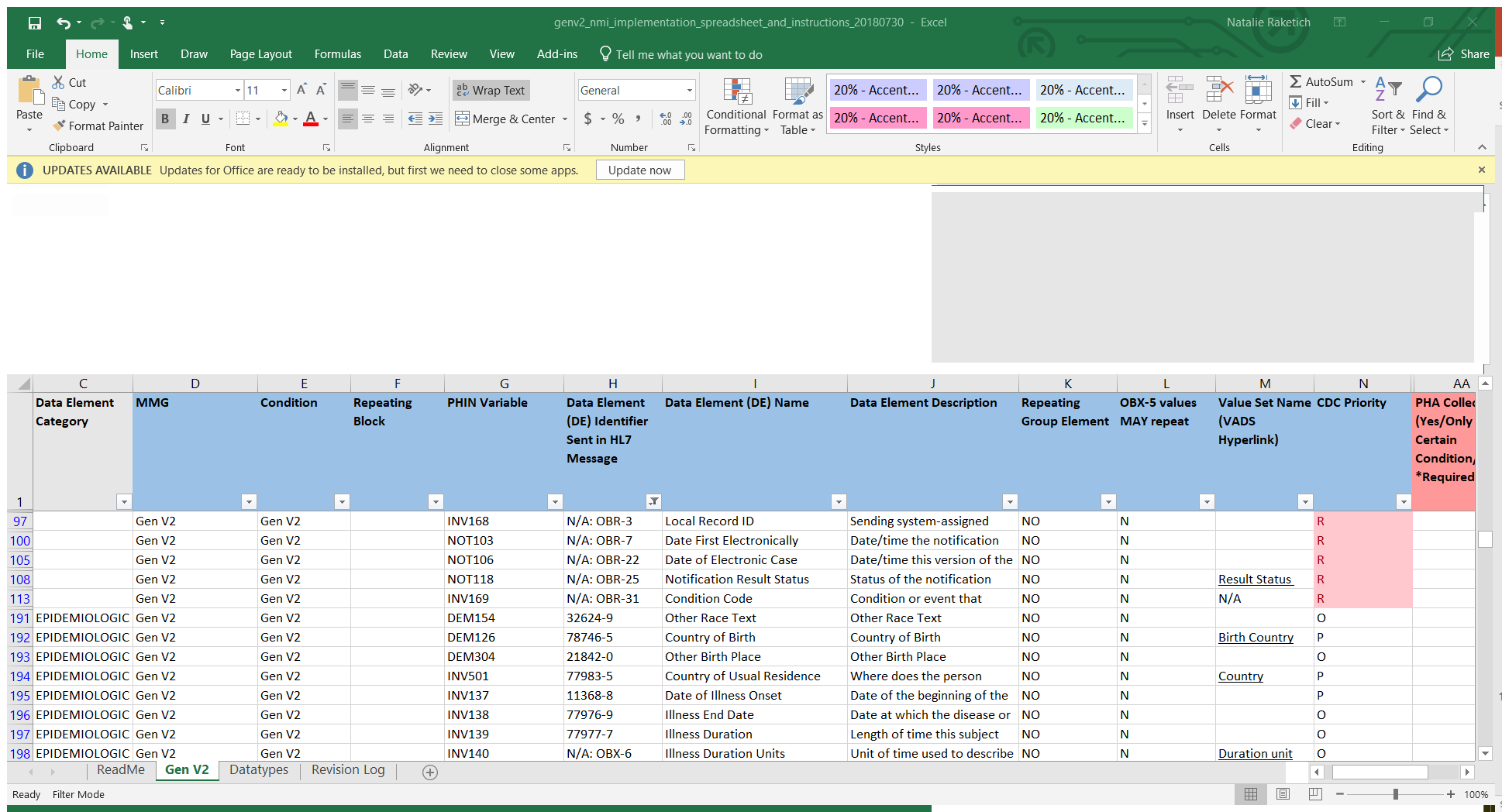 MMG-specific Implementation Spreadsheet
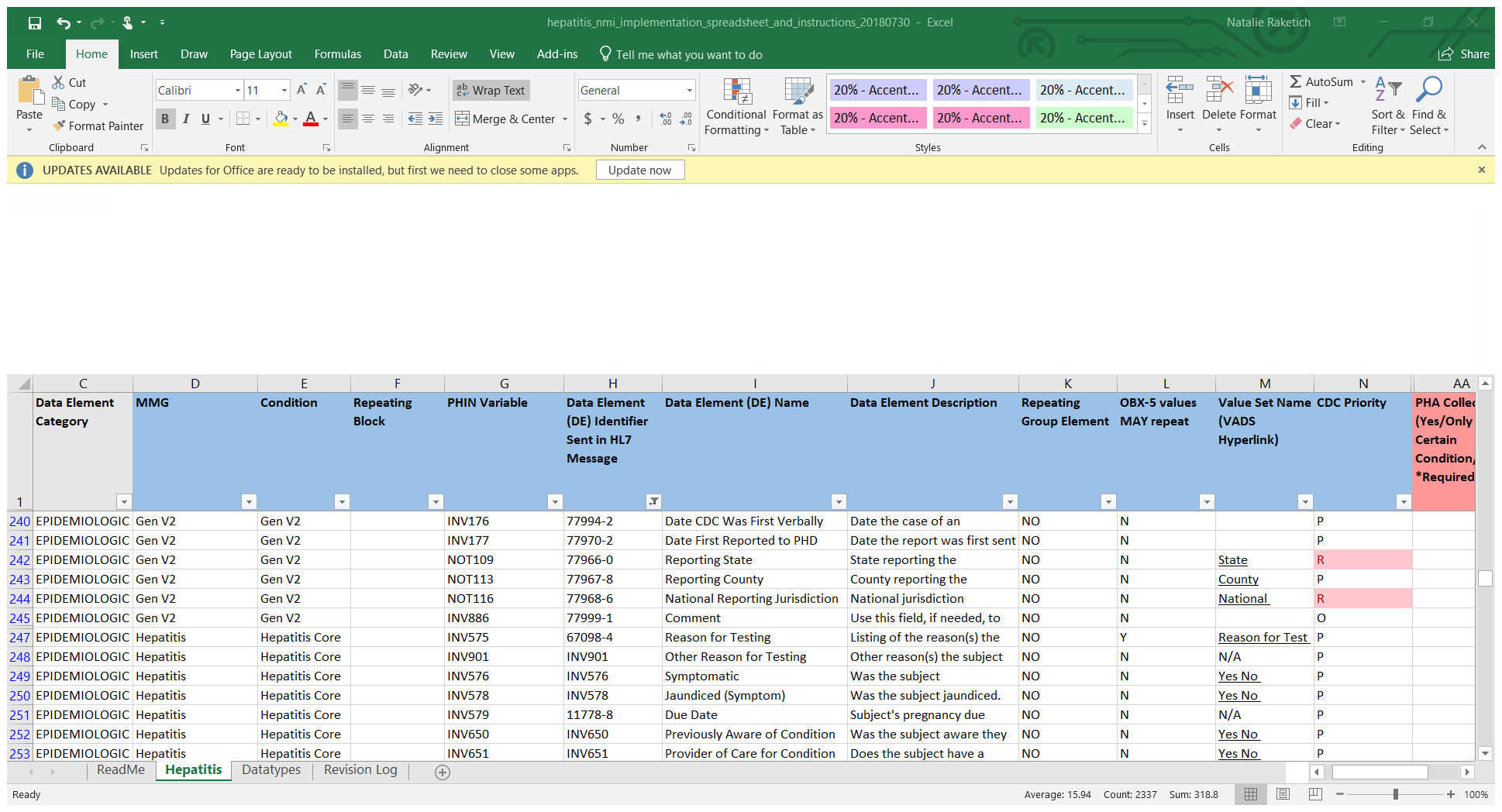 Tabs/Content
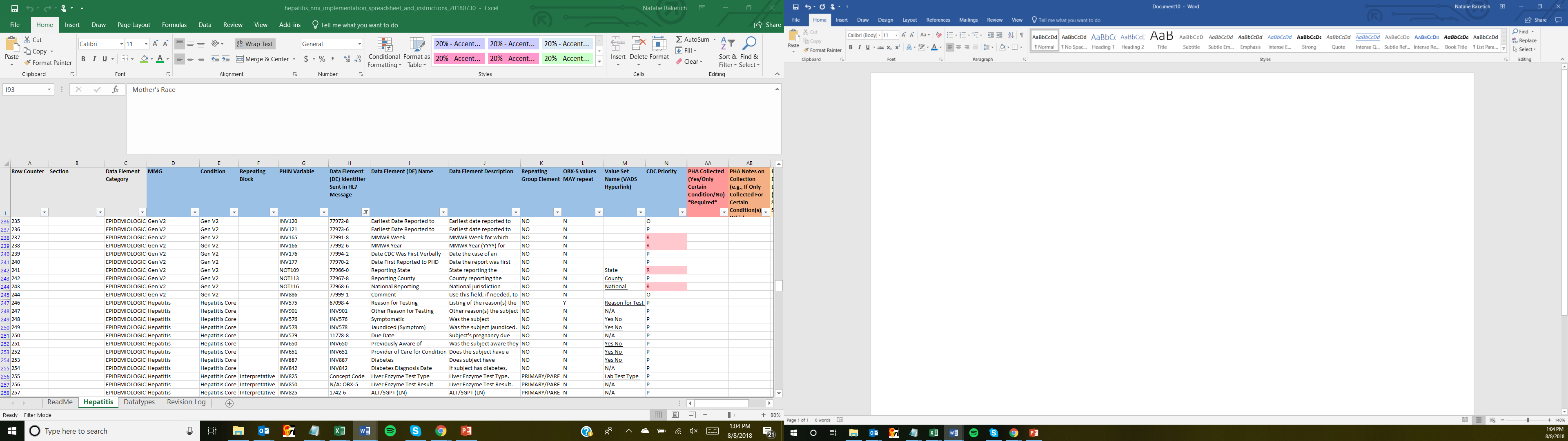 Implementation Spreadsheet
Required for CDC onboarding
Column AA = Required
Column AB = Conditionally required
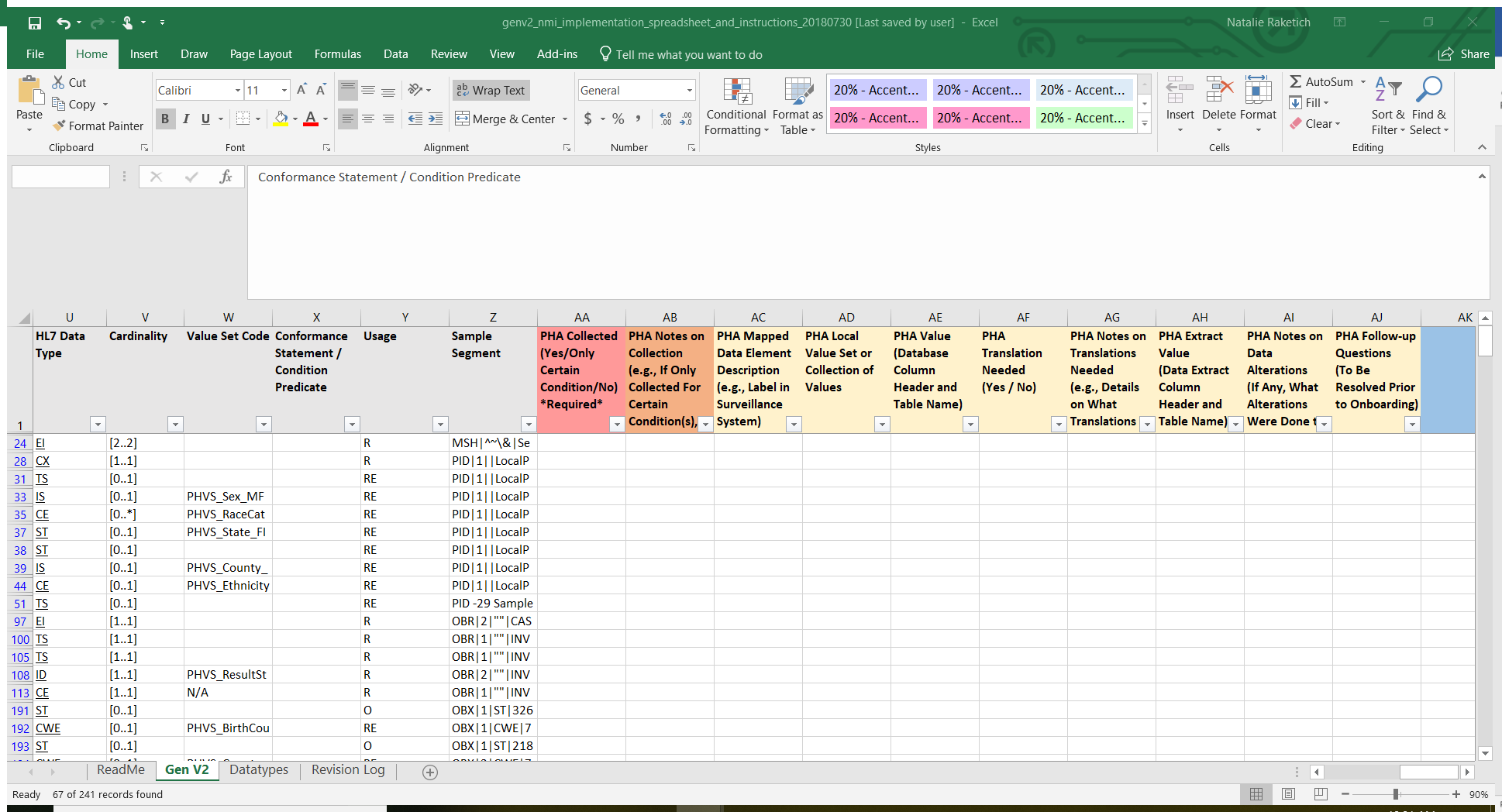 Column AA = Required
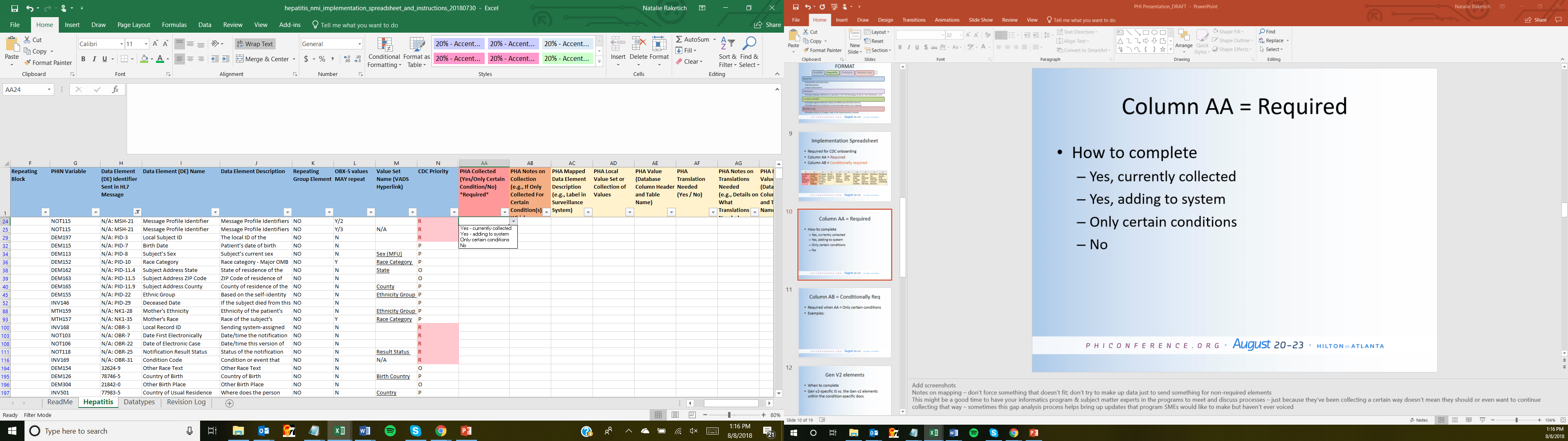 Column AB = Conditionally Required
If PHA Collected = Only certain conditions
Examples: 
Hep B Acute only
Only collected during…
Local question captures…
Will only send when response is Yes, do not collect No or Unknown
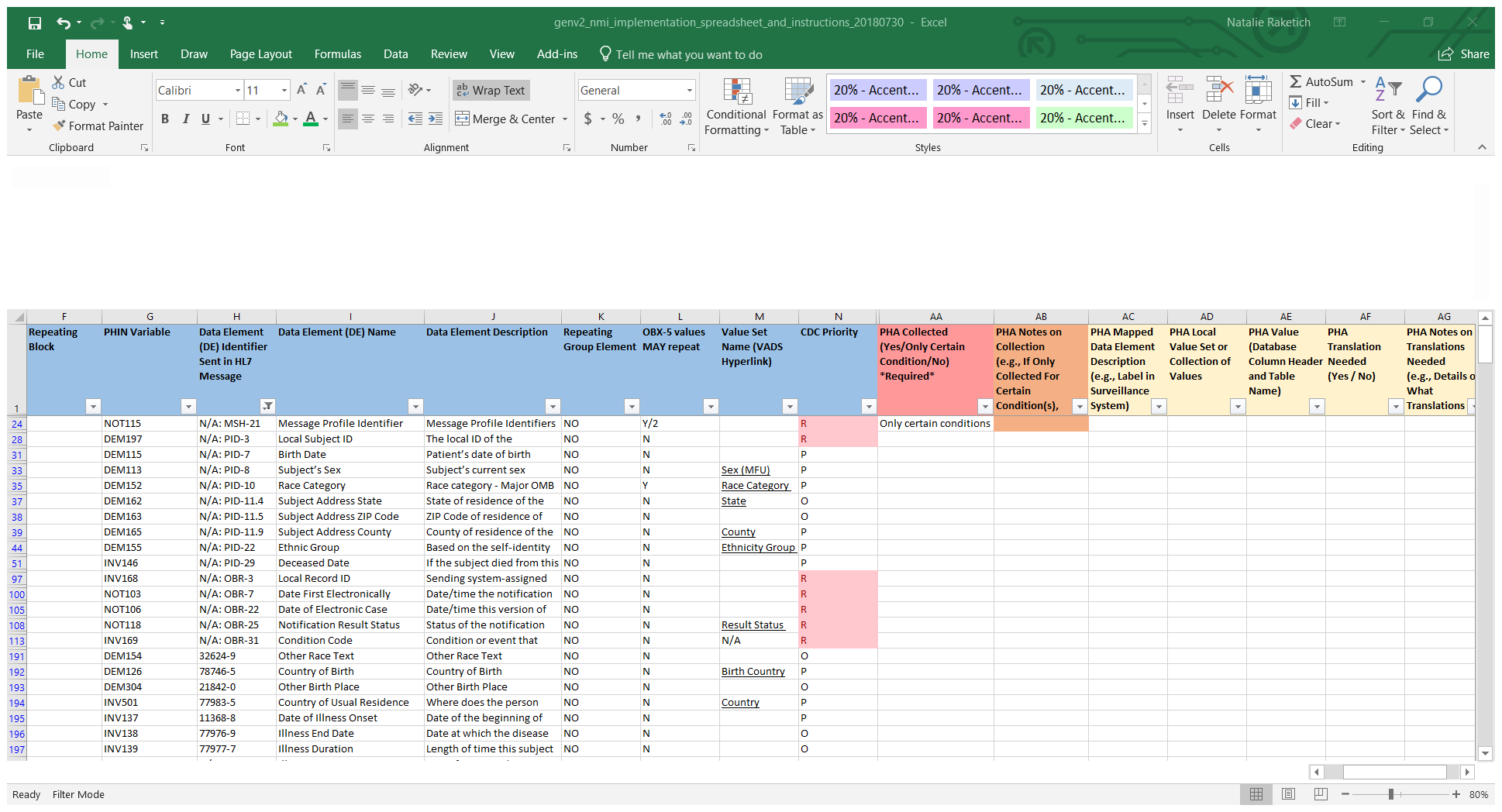 NMI Technical Assistance Overview
NMI TA provides both onsite and remote support to public health agencies (PHAs) to implement HL7 case notifications. The TA team offers expertise in HL7 messaging, vocabulary and integration engines, and transport utilities. 
Project management and business analysis: Identify needed resources, risks, and dependencies for electronic messaging.
Data standards expertise and workflow analysis: Work closely with PHA surveillance and IT staff to harmonize surveillance system terminology to incorporate data standards.
Technical architecture expertise: Develop and implement technical solutions that address data exchange needs.
Onboarding STD and Congenital Syphilis Message Mapping Guides – We’re Finally Here!!
Surveillance and Data Management Branch
Division of STD Prevention
NMI  eSHARE Call – October 16, 2018
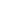 Key Implementation Points – STD & CS MMGs
For reporting purposes using the congenital syphilis MMG, the ‘infant’ is the patient reported in the core GenV2 part of the record 
maternal and infant modifiers for lab data variables are available in the CS MMG to indicate source of laboratory data

Addition of provisionally approved sexual orientation and gender identity (SOGI) variables
Programs are strongly encouraged to report SOGI if available in local surveillance data for OMB evaluation/renewal
Key Implementation Points – STD and CS MMGs
Multiple anatomic sites of infection for chlamydia and gonorrhea should be reported using the laboratory interpretive repeating group, this allows multiple laboratory findings for the condition being reported. 

The Specimen Source (LAB165) is needed for gonorrhea and useful for chlamydia. 
For syphilis, coded titers are preferred – in addition to the qualitative results. 
For gonorrhea, an antimicrobial susceptibility repeating group has been added. 
Use of the lab template is optional for the STD & CS MMGs.
Key Implementation Points – Onboarding
STD Program would like jurisdictions to document all data element mapping in their onboarding spreadsheets, especially recoding from local values to PHIN VADS vocabularies

Jurisdictions should be sure to include their state STD program in the onboarding meetings, mapping, gaps analysis and testing

CDC STD Program SMEs will be available throughout the onboarding process
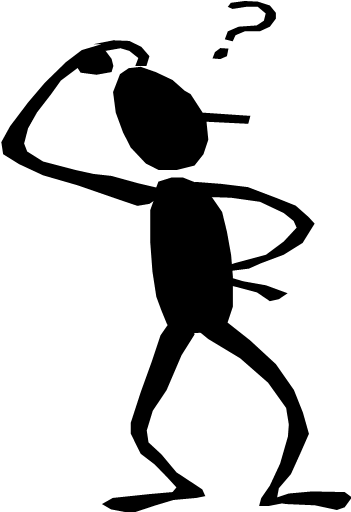 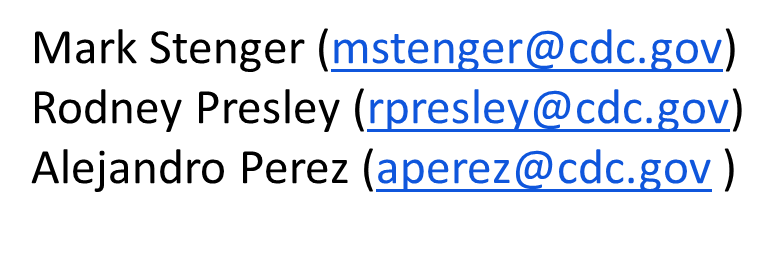 Walkthrough of MVPS Dashboard Enhancements
Andrew Kuehl, MIT, PMP
MVPS Project Lead 

Jay Schroeder, MBA, PMP, TOGAF, PSM
MVPS Requirements Lead
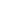 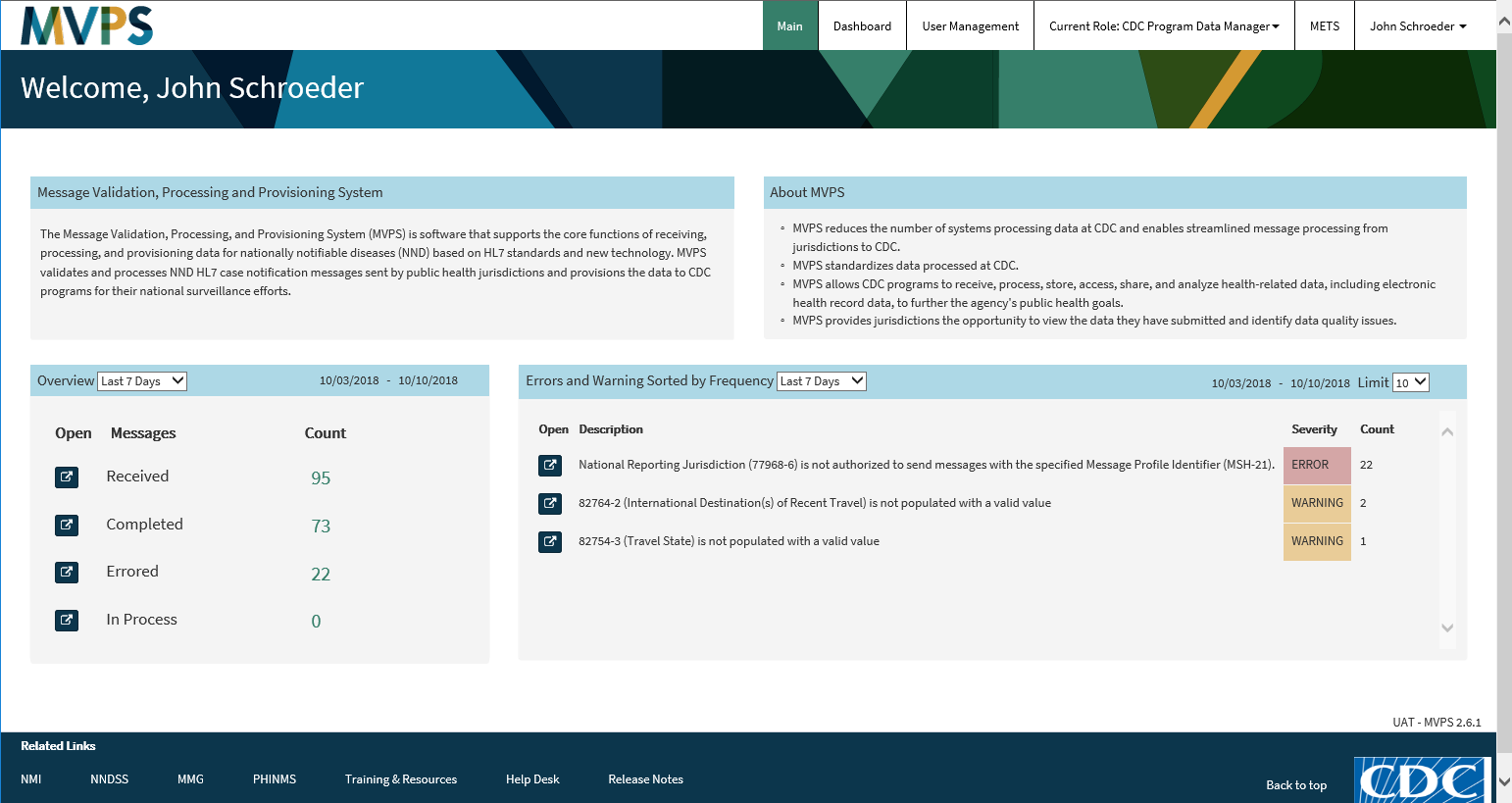 t
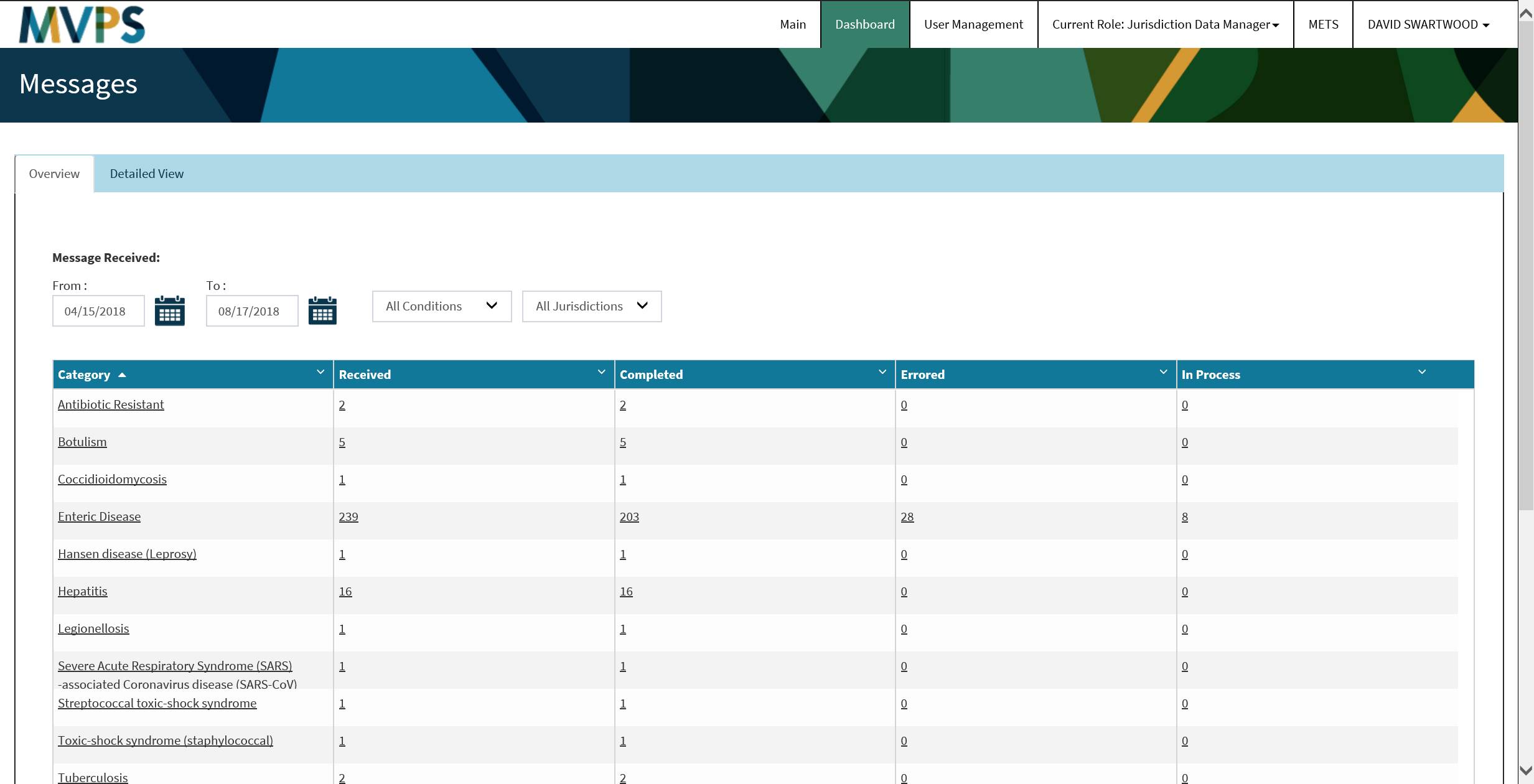 test
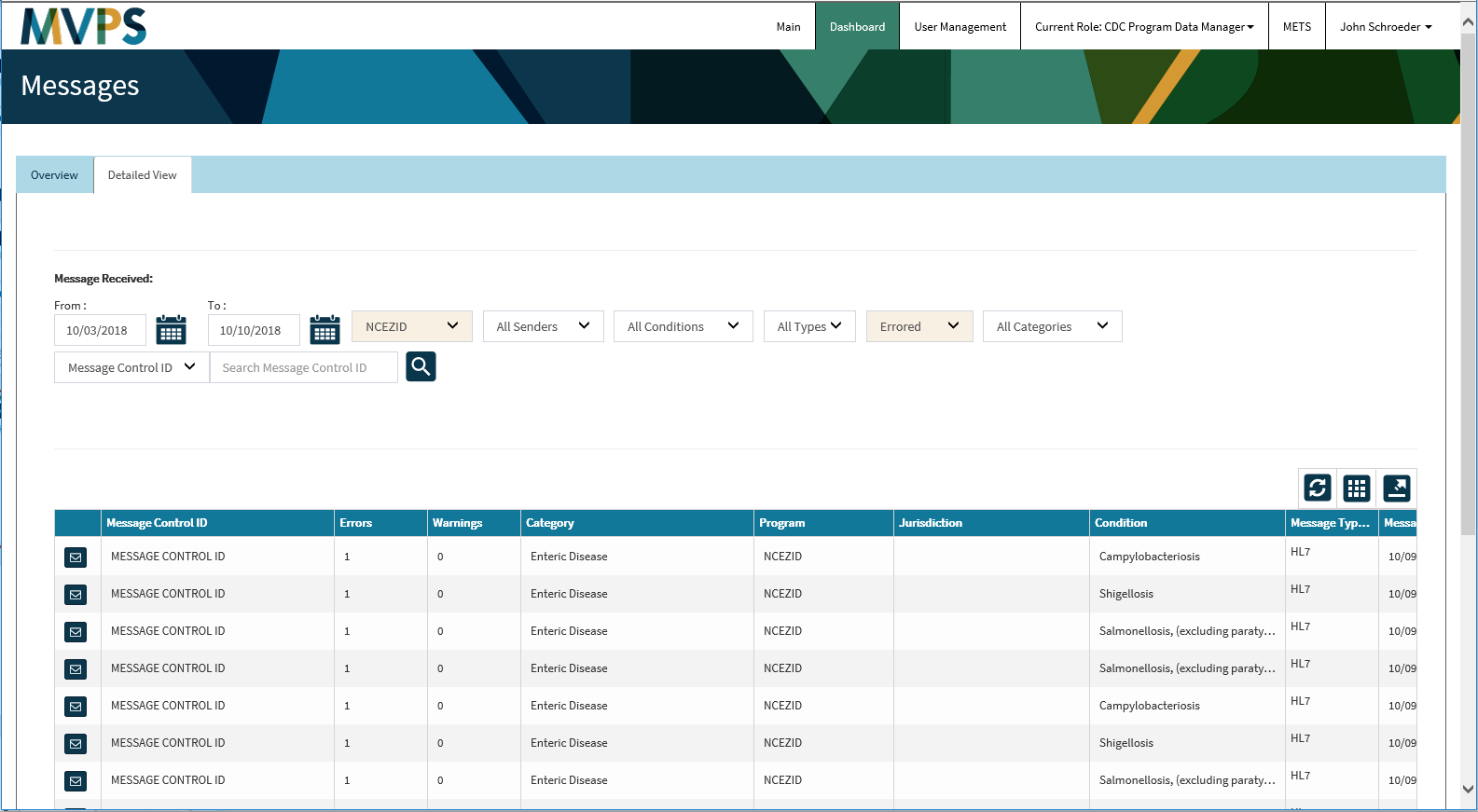 t
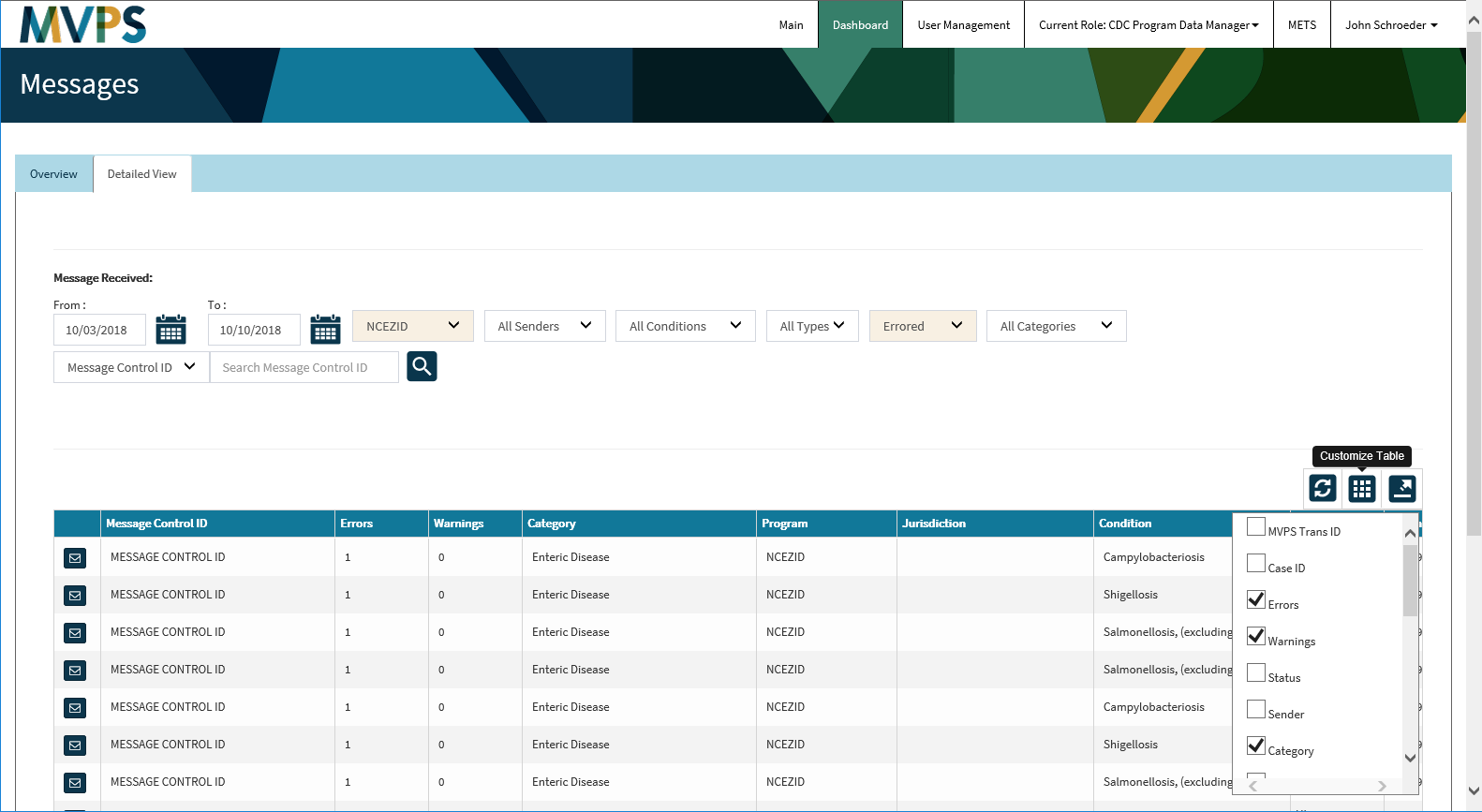 t
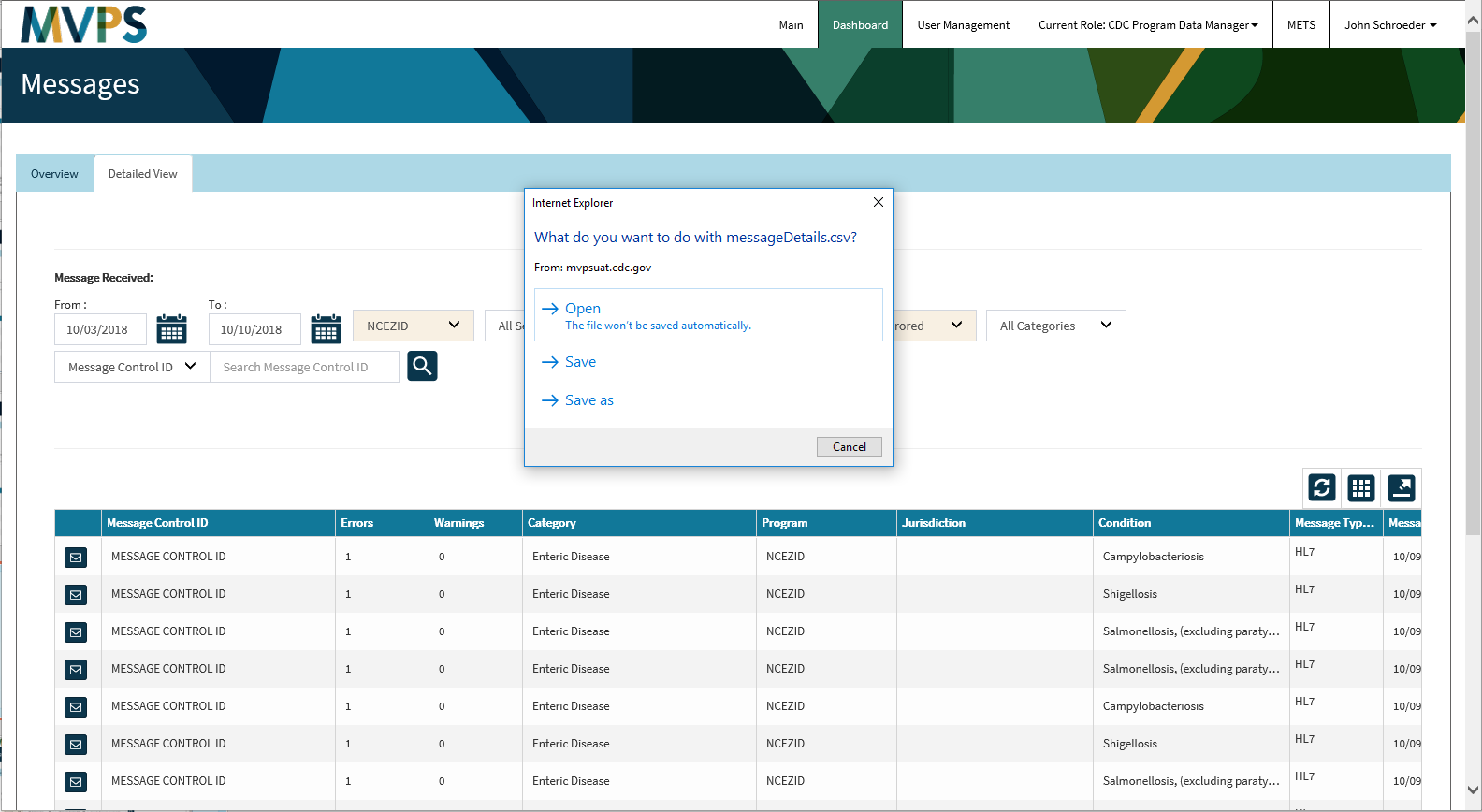 t
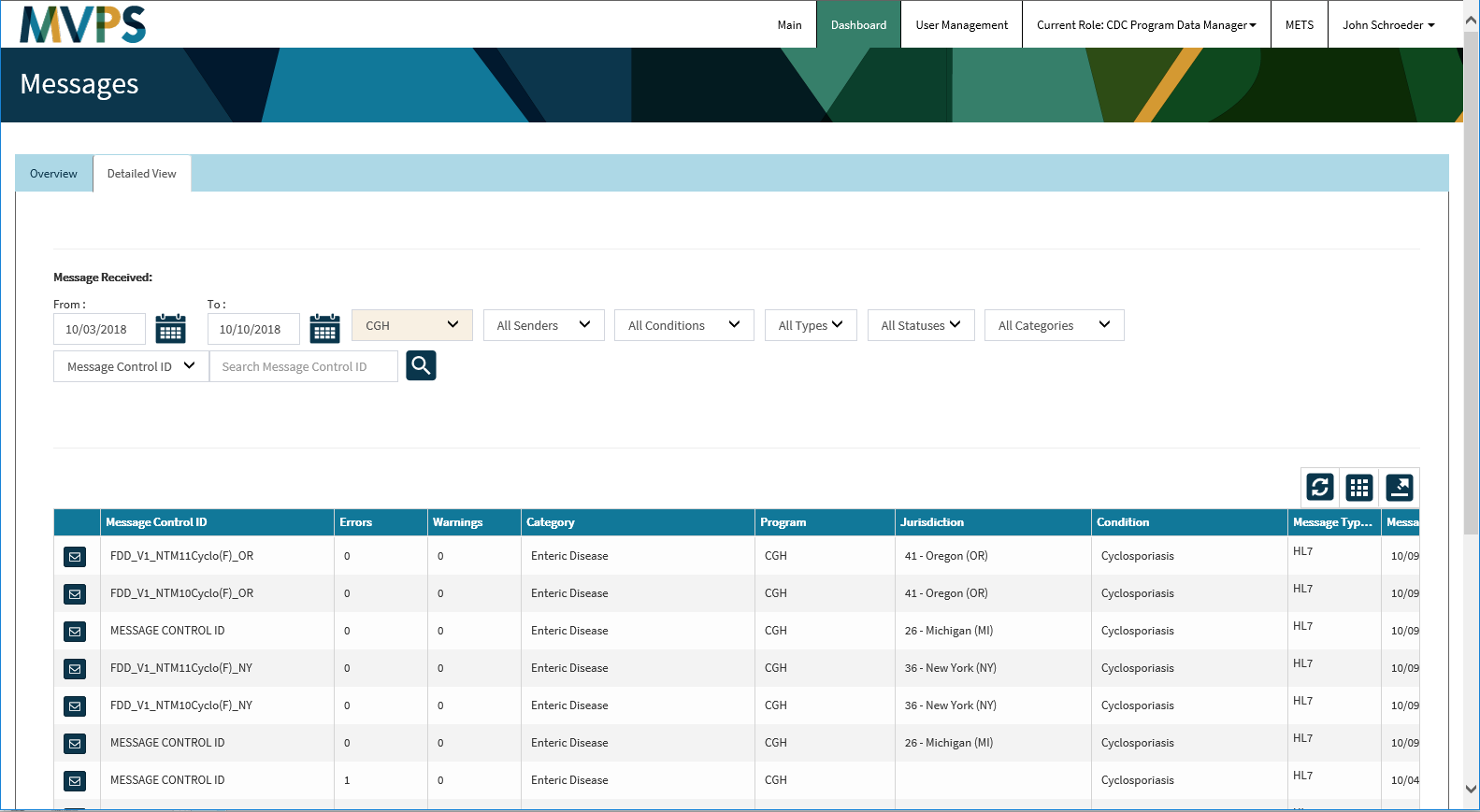 t
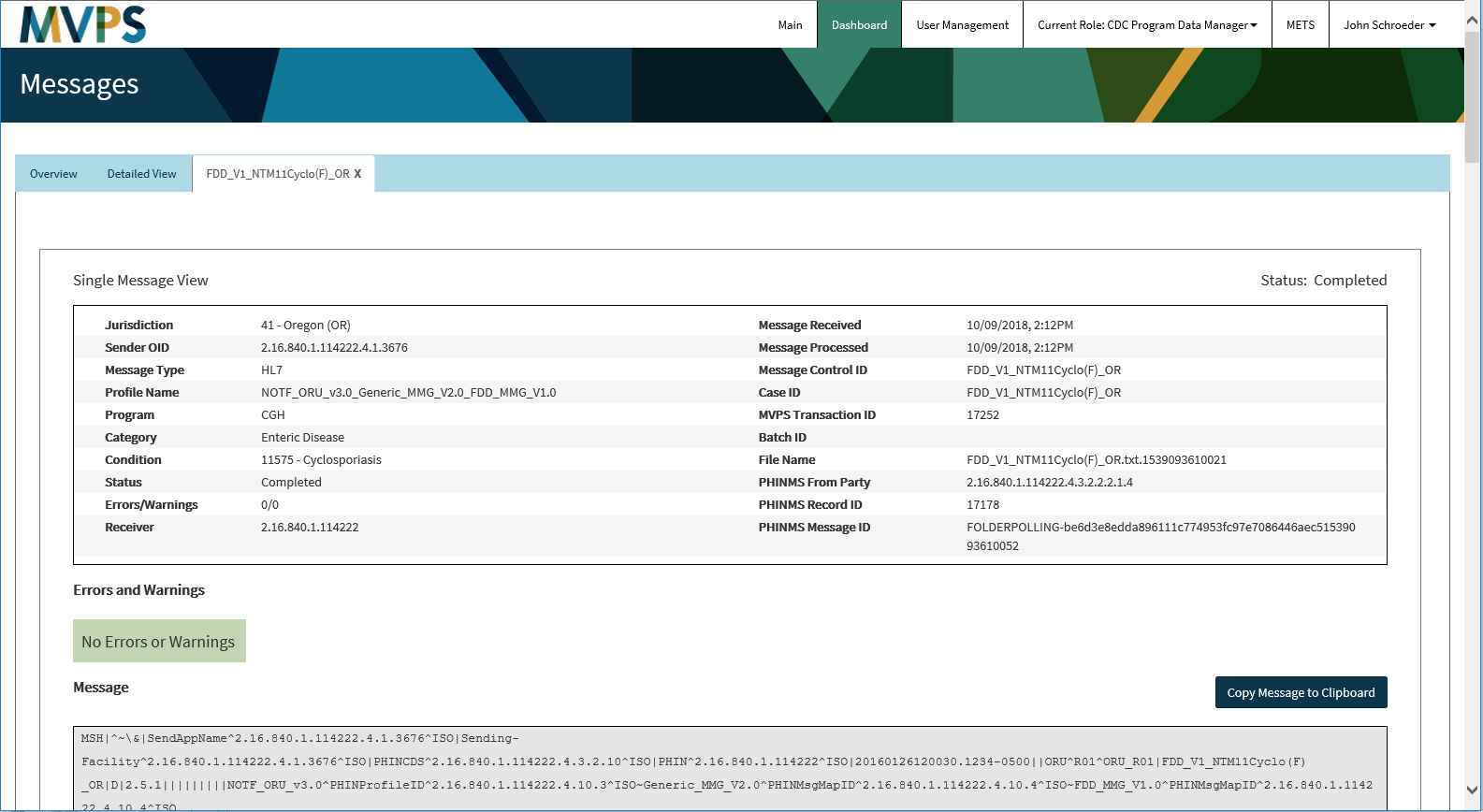 t
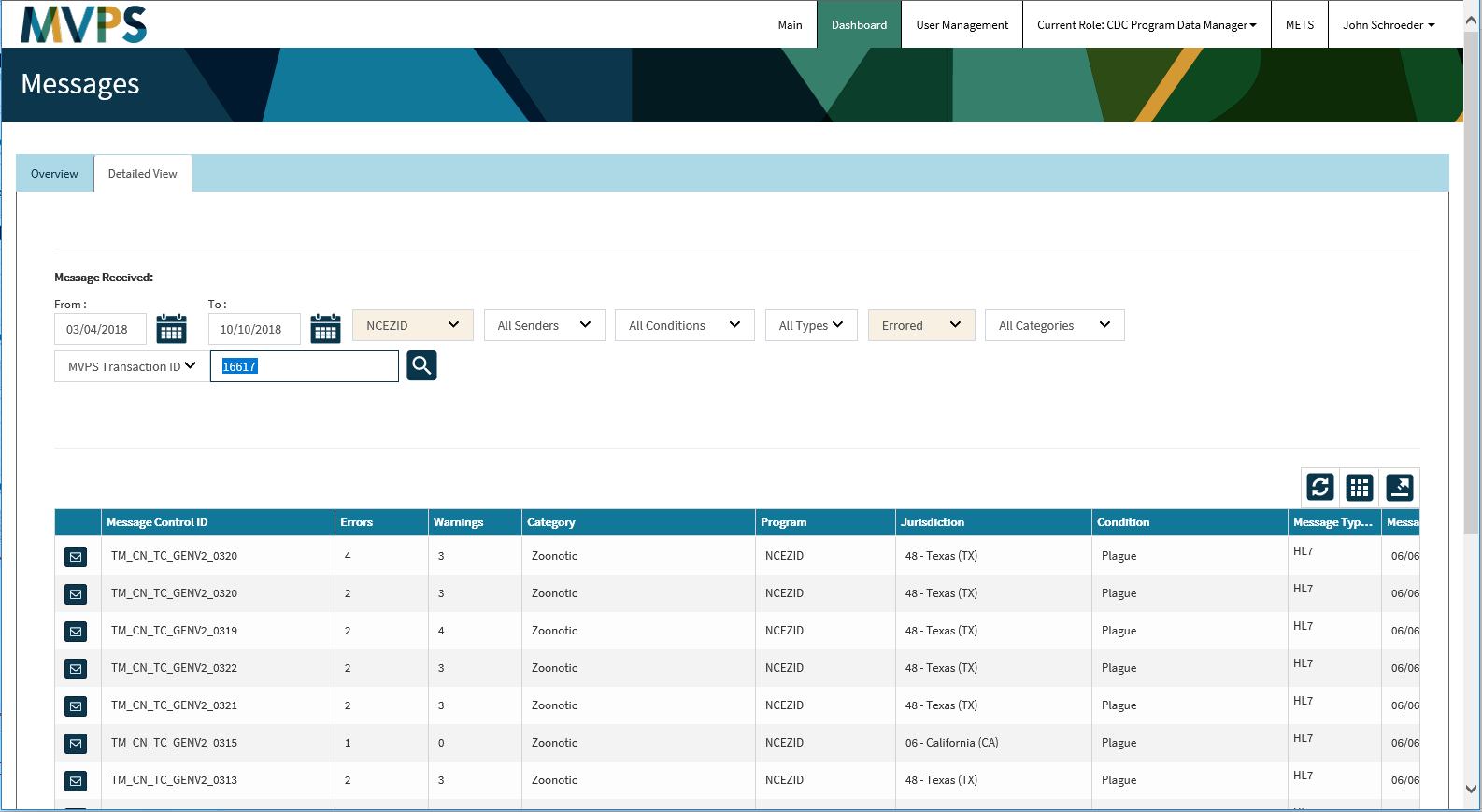 t
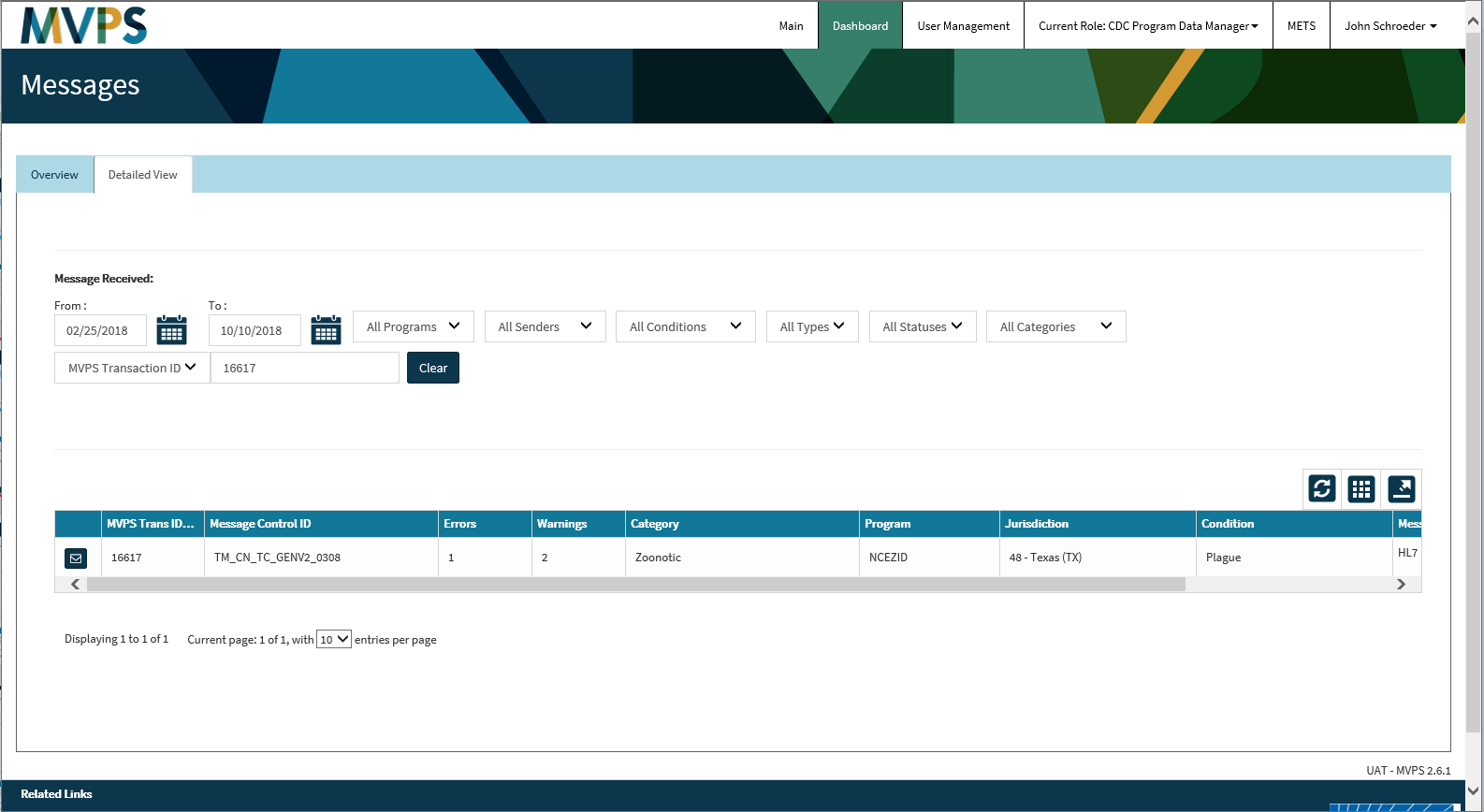 t
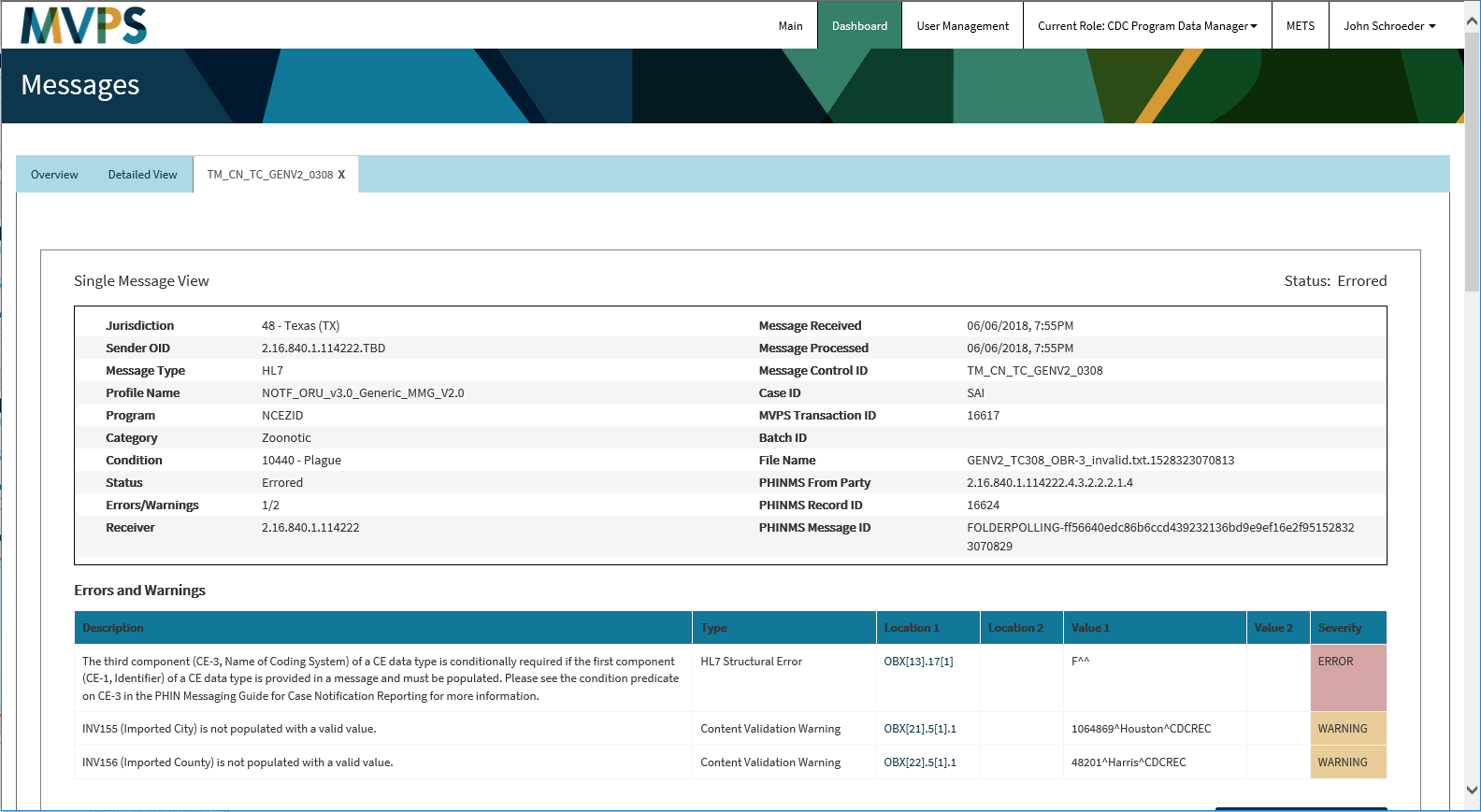 t
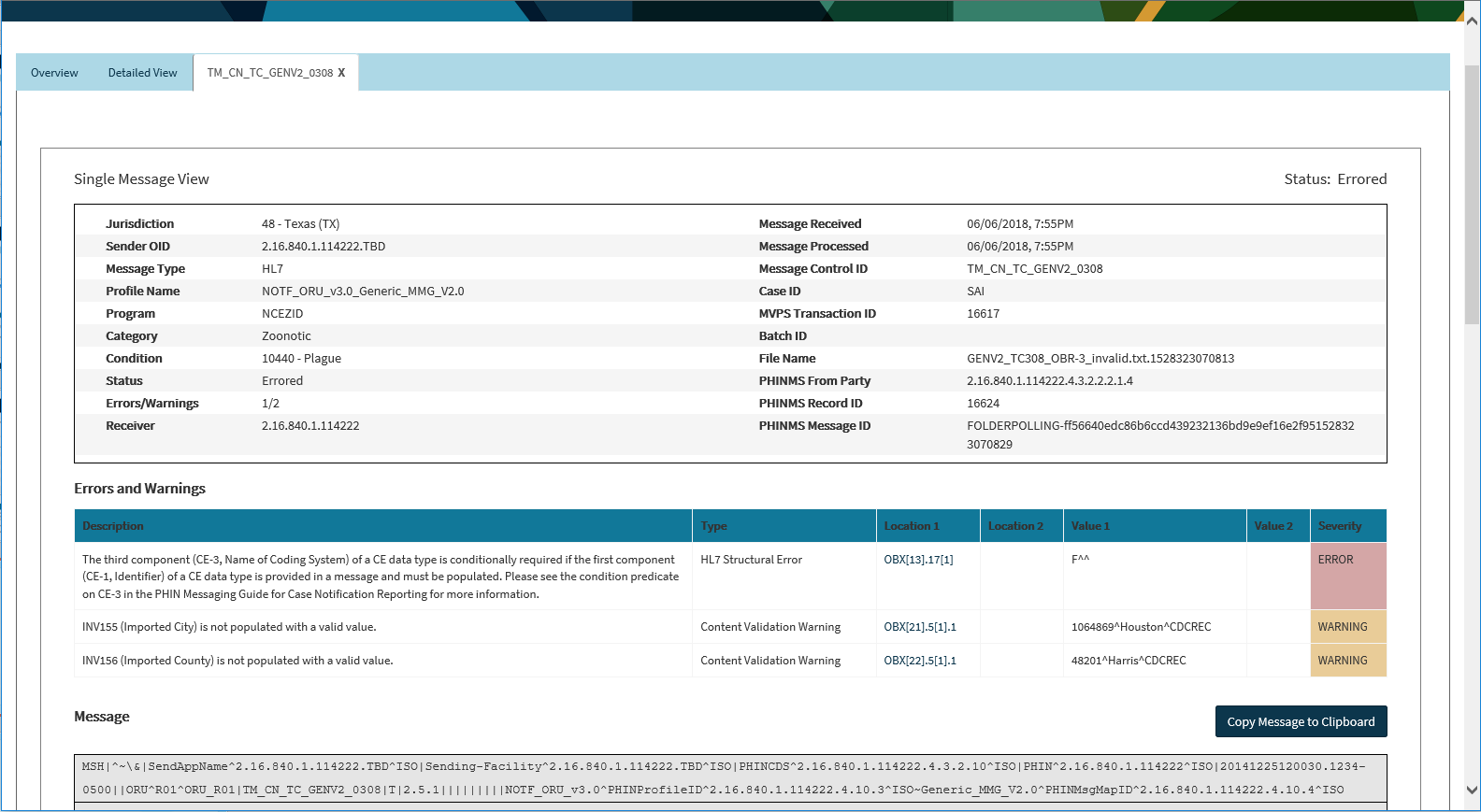 t
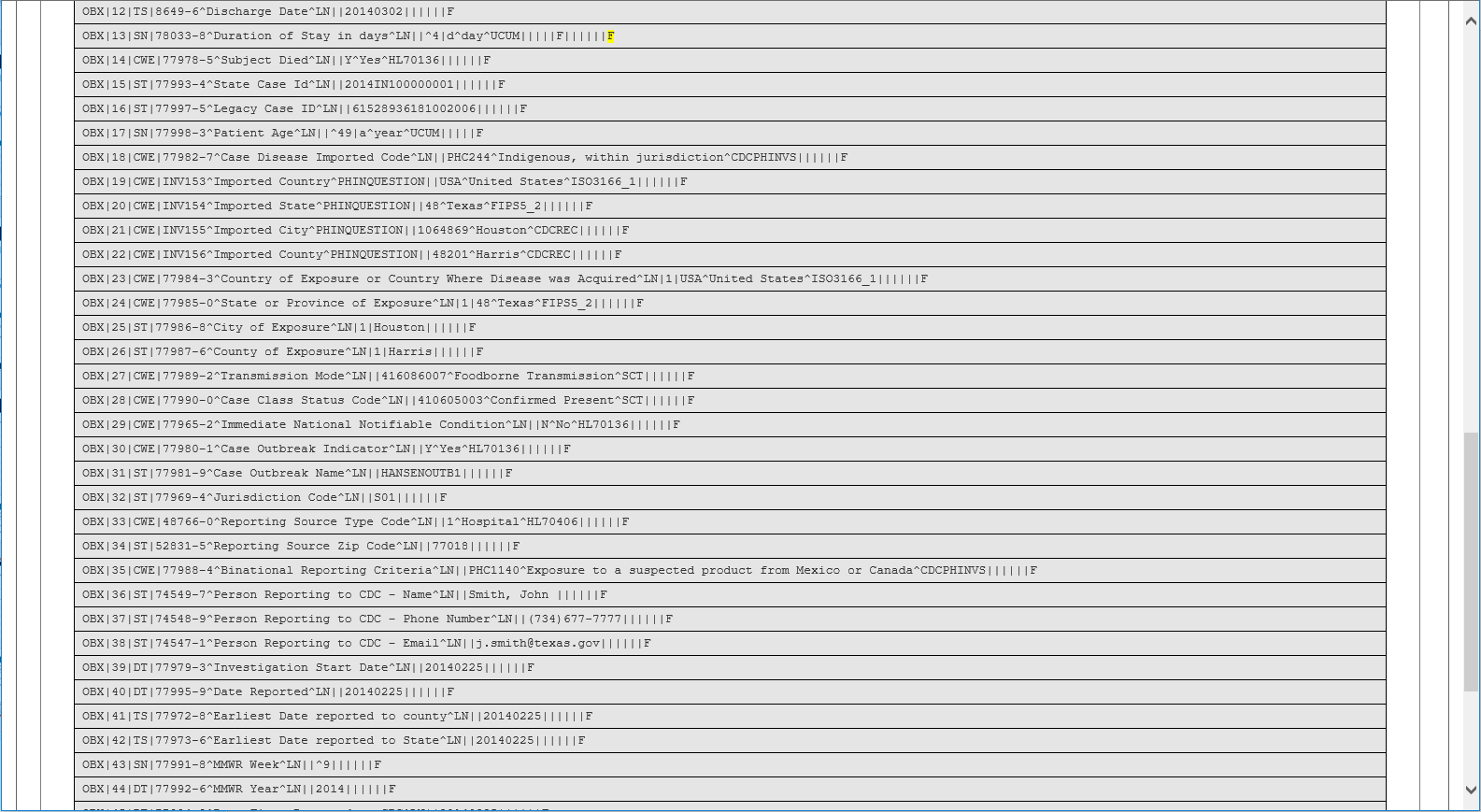 t
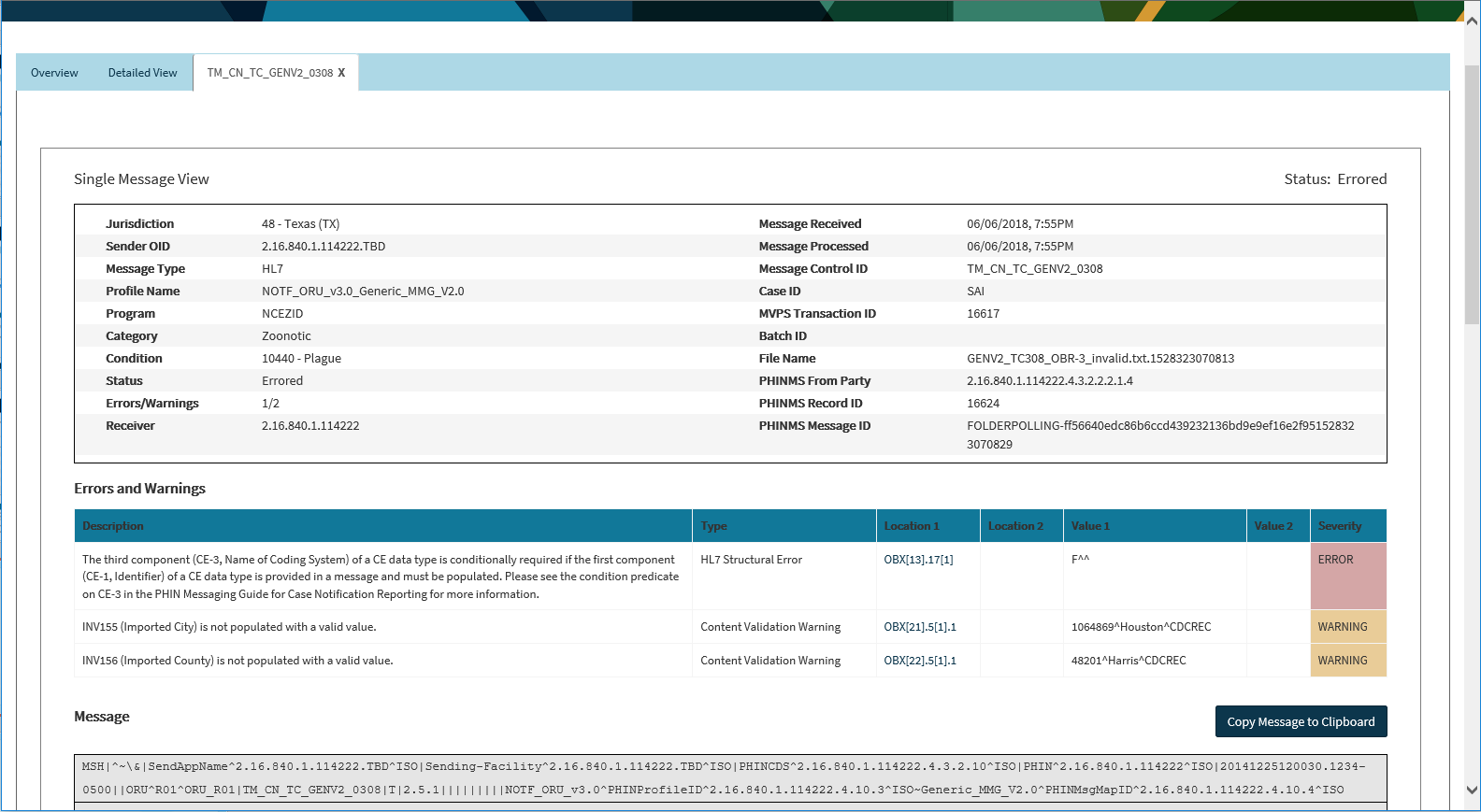 t
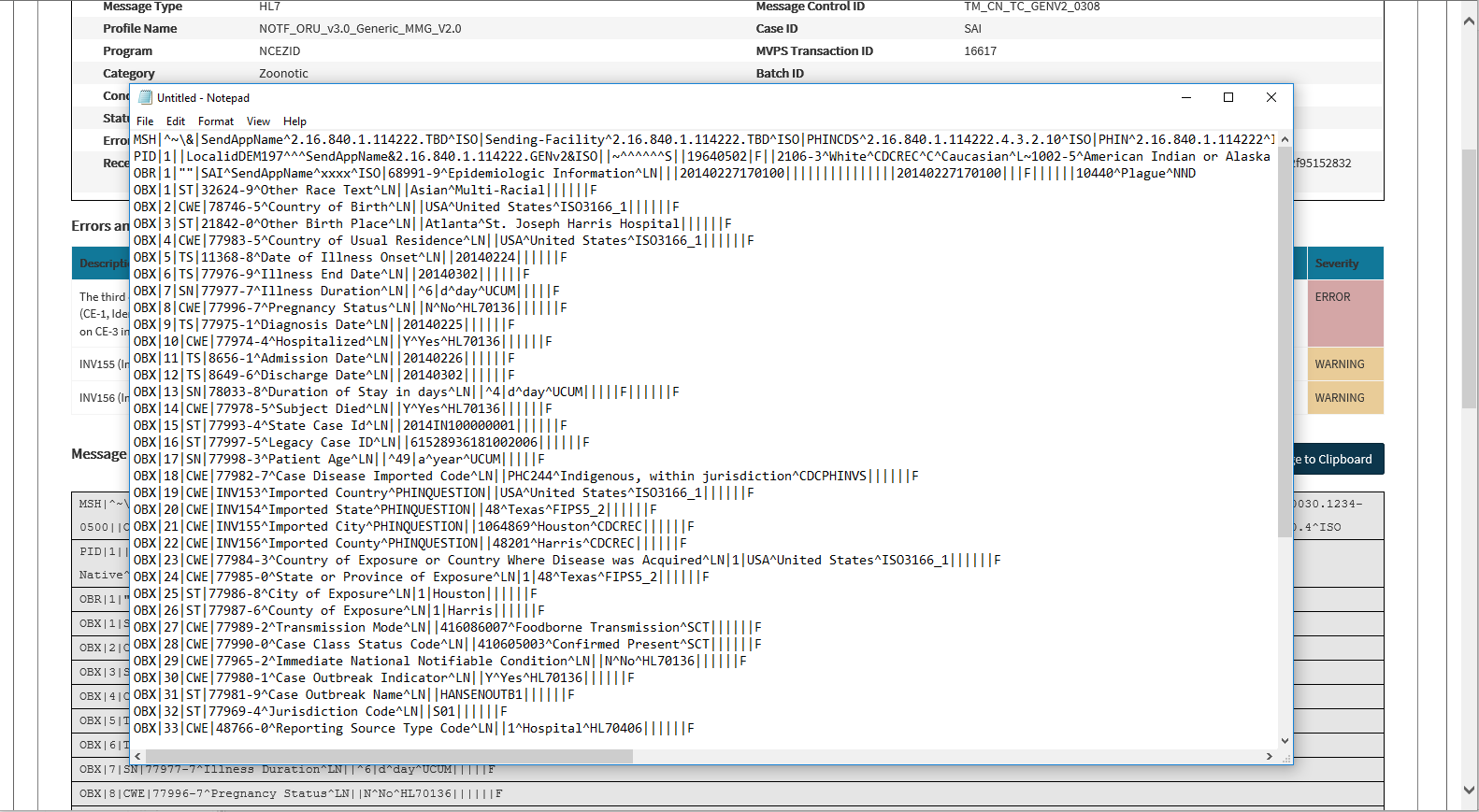 t
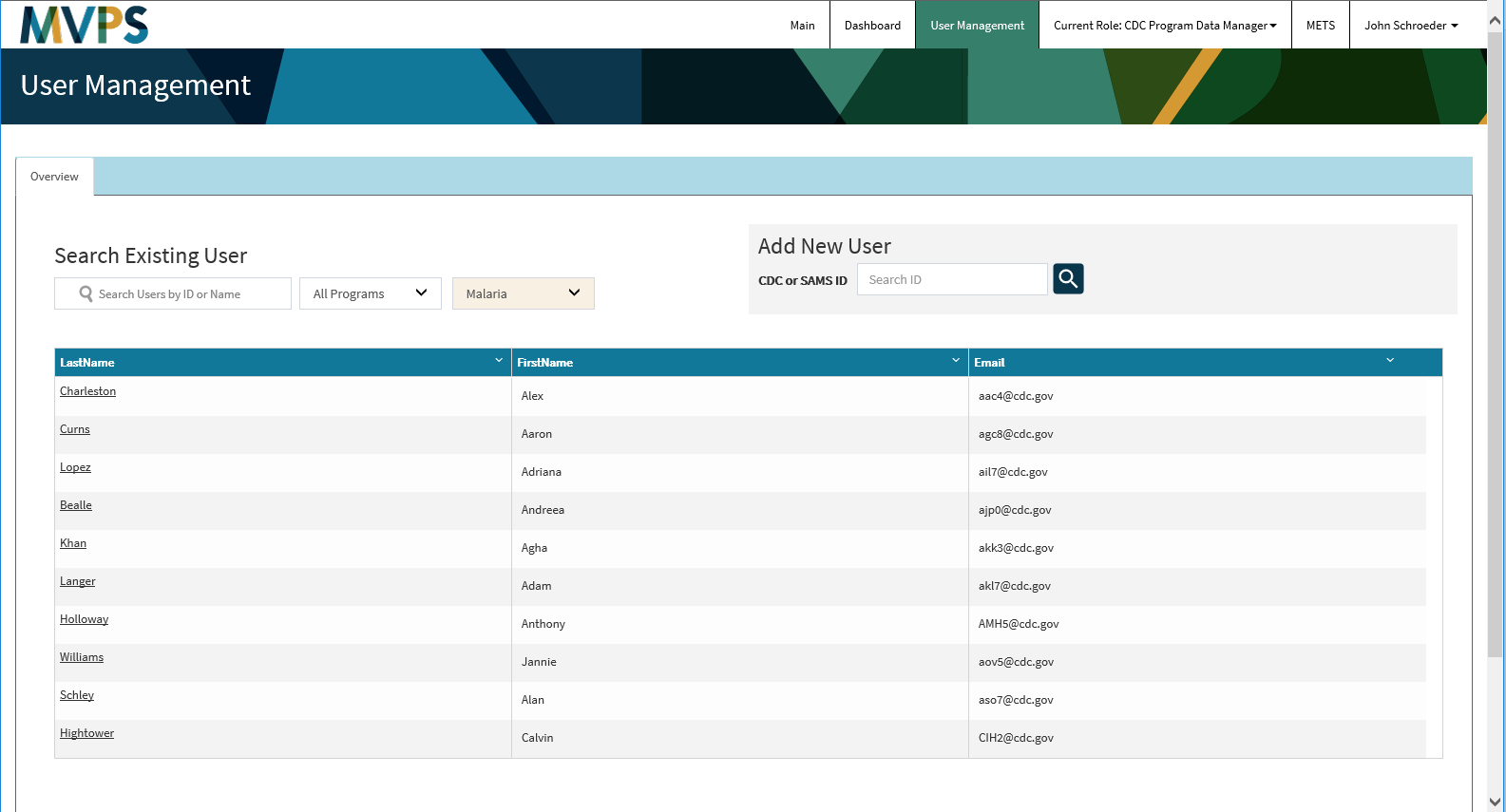 t
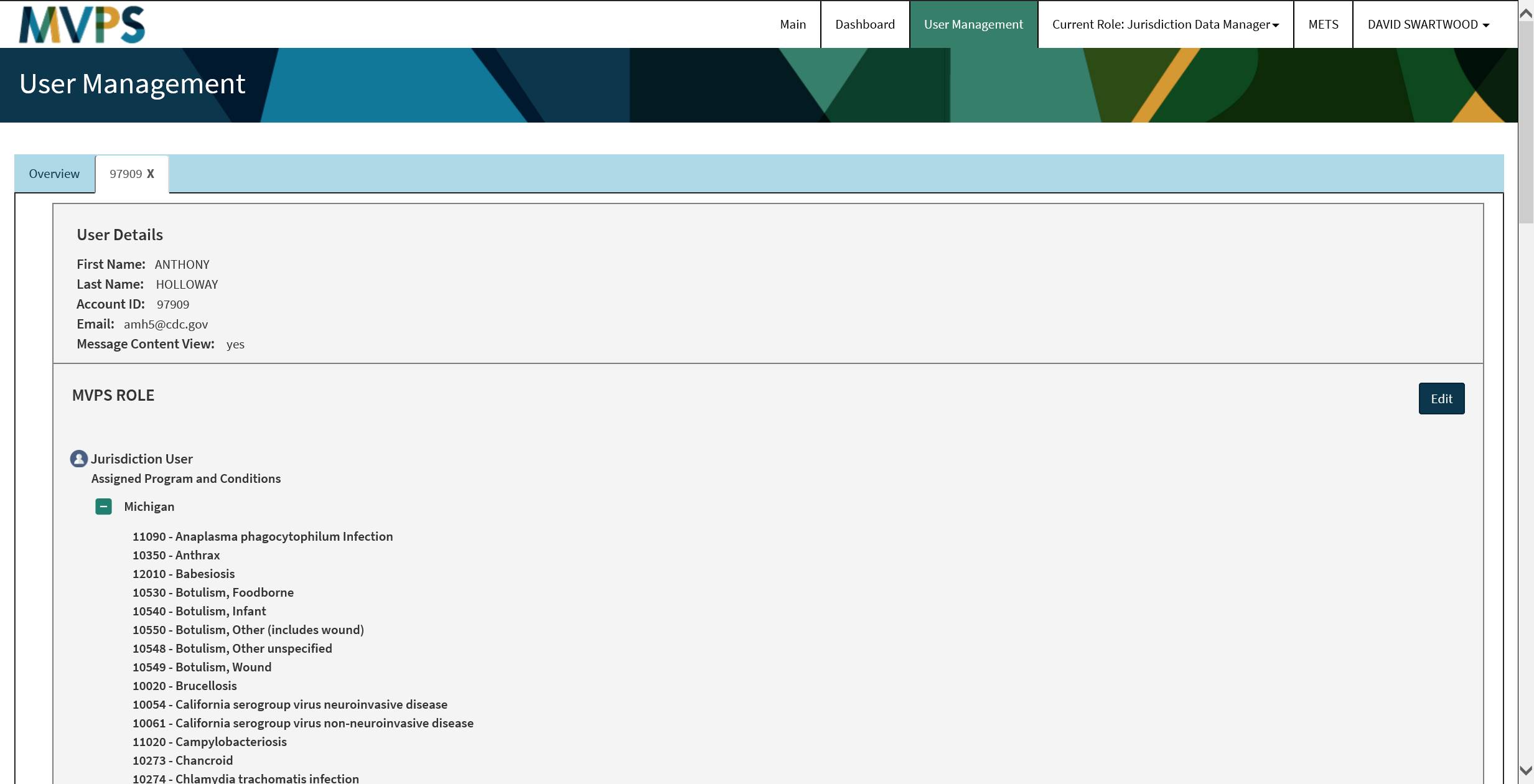 t
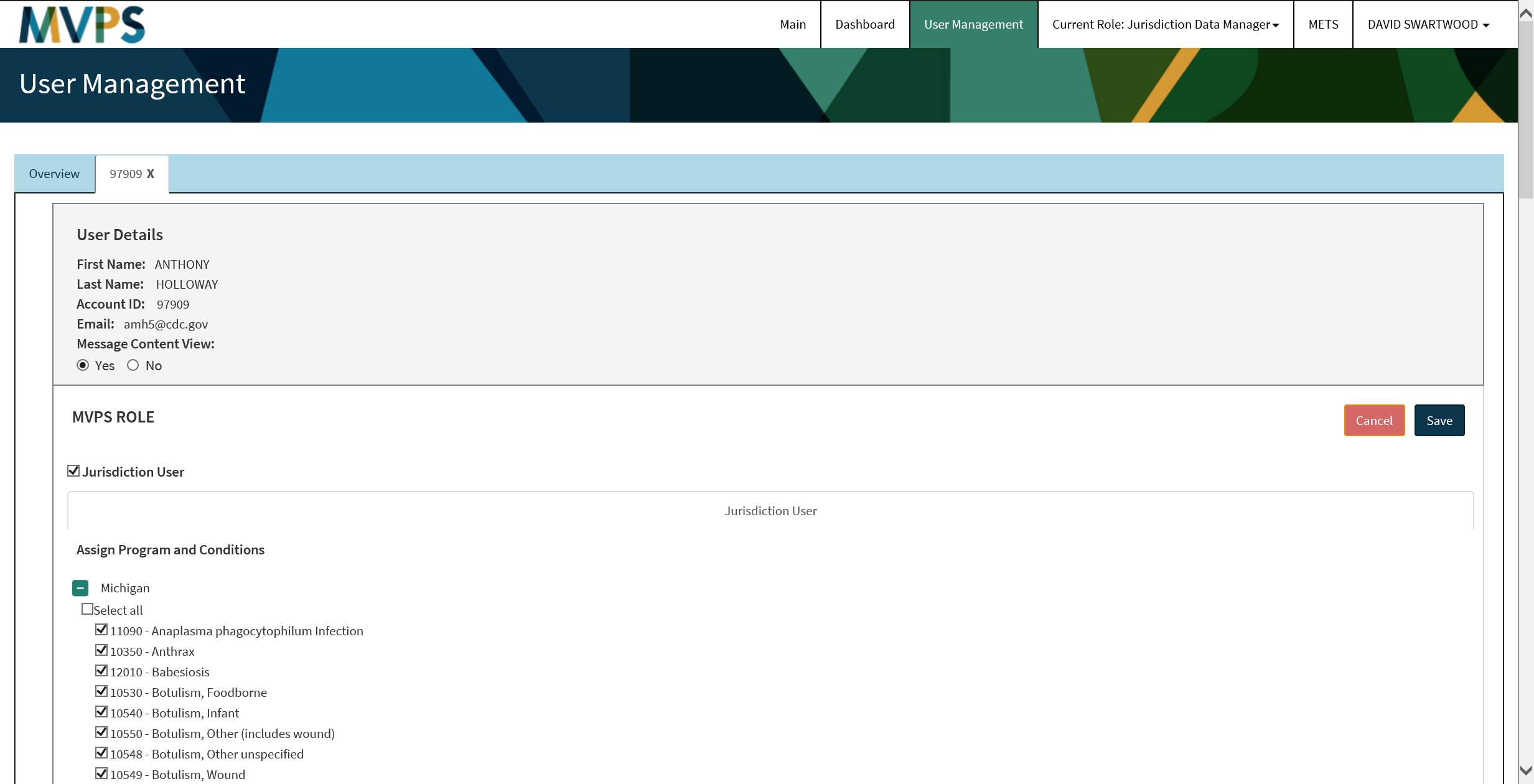 t
Questions and Answers
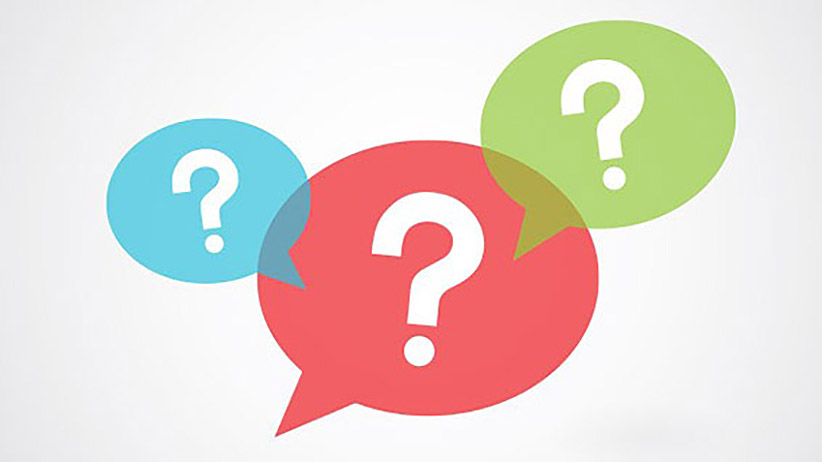 Subscribe to monthly NMI Notes news updates at https://www.cdc.gov/nndss/trc/news/

Access the NNDSS Technical Resource Center at  
https://www.cdc.gov/nndss/trc/

Request NNDSS technical assistance or onboarding at
edx@cdc.gov 

Next NNDSS eSHARE is November 27, 2018 – details to come at
 https://www.cdc.gov/nndss/trc/onboarding/eshare.html